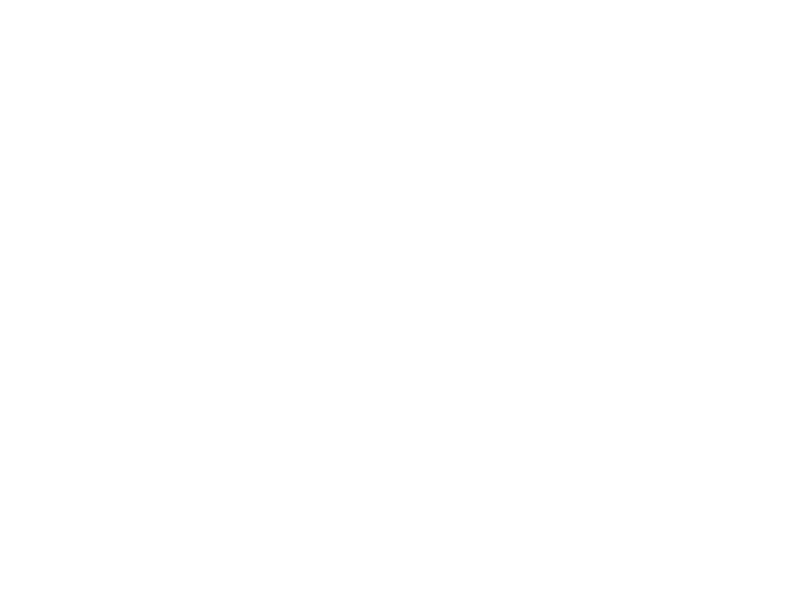 Estrategias para la Formalización de las PYMES
14 de diciembre 2021
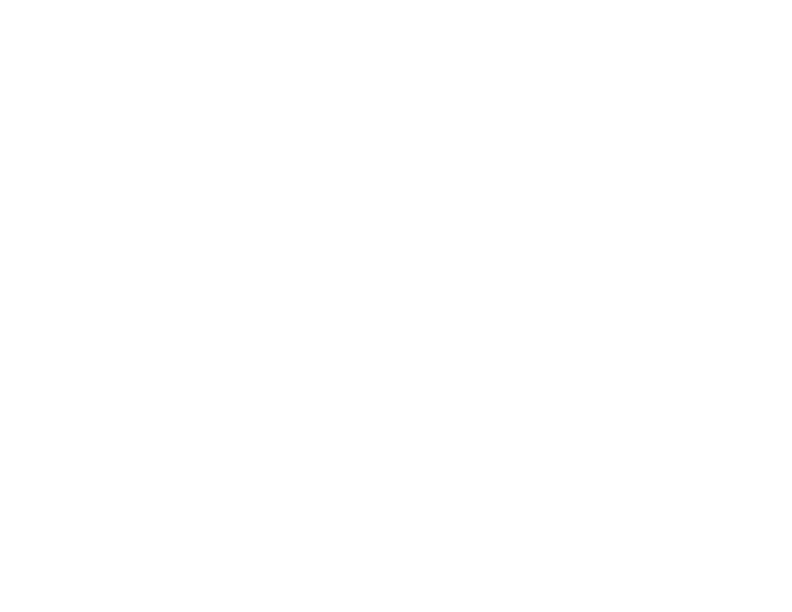 1
2
AGILIZAR
Formalización para las PYMES
Facilitar los trámites que intervienen en la ruta de la formalización de las empresas mediante el uso de la DJ u otro instrumento de mejora regulatoria.
Promover acciones para fomentar la formalidad de las empresas mejorando el contexto para que las pyme puedan desarrollarse en condiciones más favorables.
¿QUÉ BUSCAMOS CON ESTAS ESTRATEGIAS?
Declaración Jurada
Condiciones
Coordinada en conjunto con:
Coordinada en conjunto con:
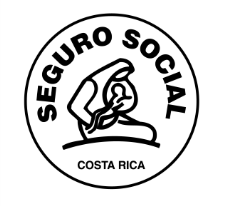 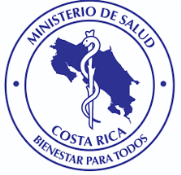 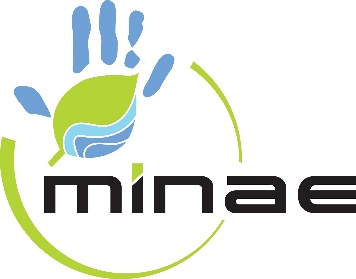 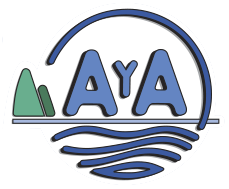 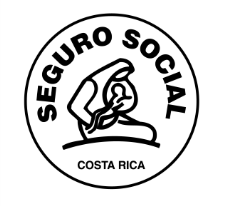 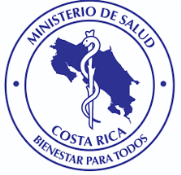 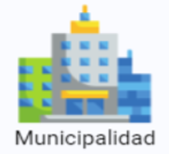 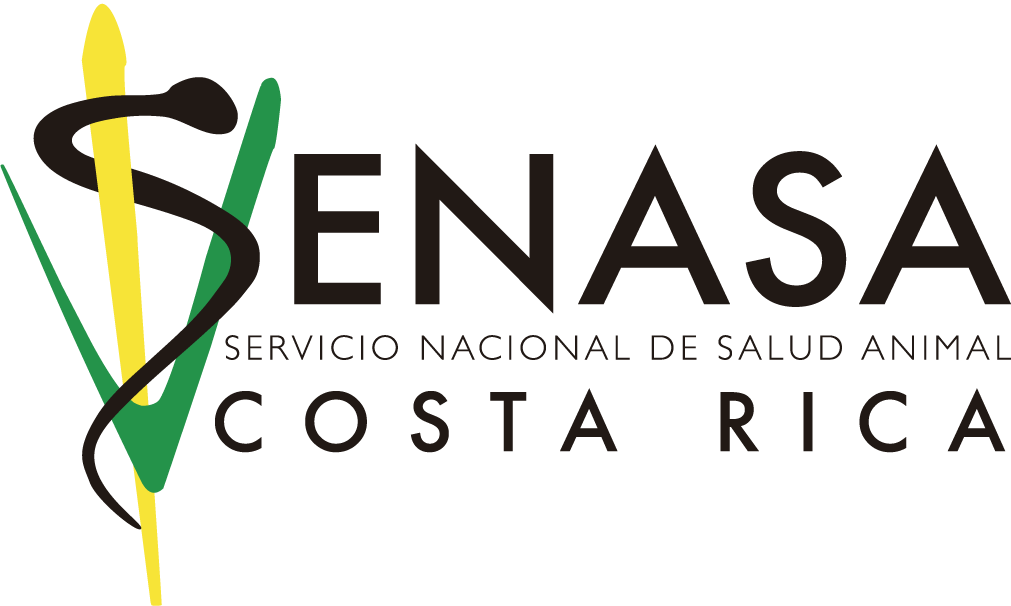 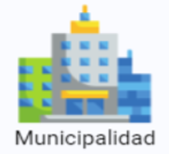 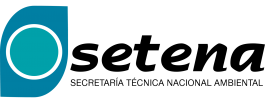 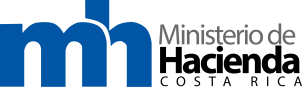 [Speaker Notes: Contexto del porque el ofrecimiento. Ley 9998 coordinar régimen de simplificación de tramies 
Desde el 2021 se establece una metodología por medio de las federaciones de las municipalidades estandarizar procesos.]
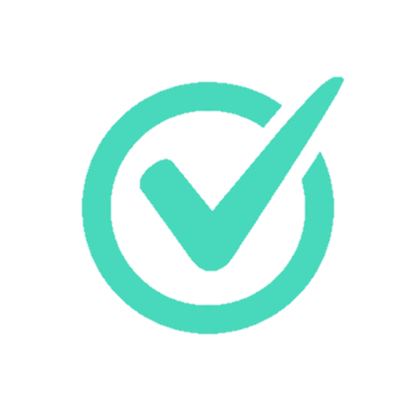 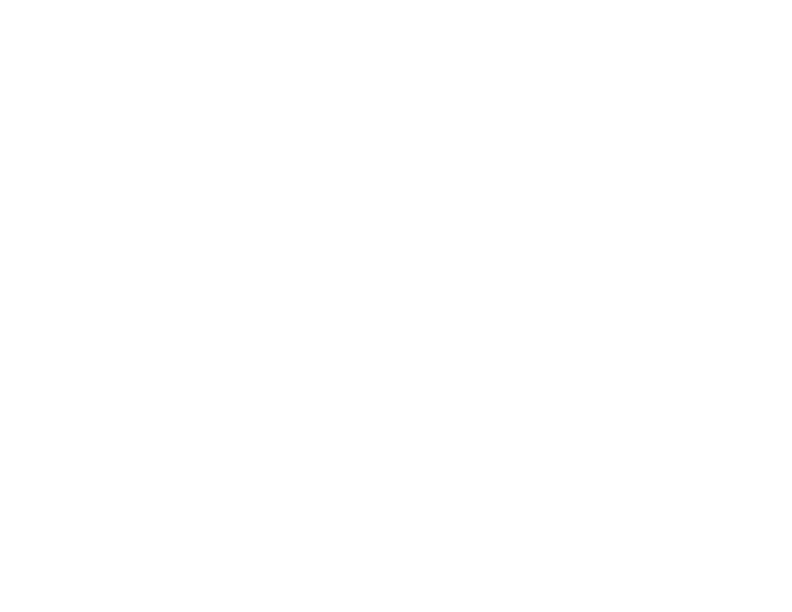 ESTRATEGIA AGILIZAR – PRODUCTOS ALCANZADOS
Aseguramiento patronal inmediato
Concesión de Aguas Subterranesas
Uso de Suelo
Patente
CVO
Reforma al Reglamento para la Perforación de Pozos.
La DA-ventanilla única (integración de criterios AYA-SENARA). 
Reduce tiempos de audiencias. 
Permiso exploratorio de perforación en 7 días. 
Inscripción de perforadoras pasa de 30 días a 15 días. 
Renovación de la licencia para perforar a través de DJ, siempre y cuando se mantengan las condiciones.
14 municipalidades brindan la patente en un día: SJ, Escazú, Cartago, Alvarado, San Ramón, San Carlos, Palmares, San Isidro, San Rafael, Curridabat, Desamparados, Montes de Oca, Unión y Osa brindan la patente en un día.  

Municipalidades de Mora y Pérez Zeledón realizan las gestiones internas para otorgar la patente en un día.
Las Municipalidades de San José, Escazú, y San Carlos brindan el uso de suelo en un día. 

Las Municipalidades de Alajuela, Alvarado, y Mora desde el MEIC se les colaboró con la reingeniería del proceso del Uso de Suelo para que lo brinden en un día.
Mediante el uso de la DJ y la inspección expost.
Vigencia desde 07 de julio de 2021.
1255 inscripciones y reanudaciones patronales del 19 de julio al 24 de setiembre de 2021. 
Antes el trámite tardaba 10 días.
Para actividades de bajo riesgo en un 1 día, antes se tardaba 10 días.
 Vigente desde el 28 de enero de 2021. 
Del total de establecimientos (537) un 40% (217) reciben el certificado mediante esta modalidad.
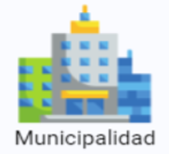 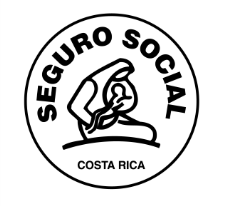 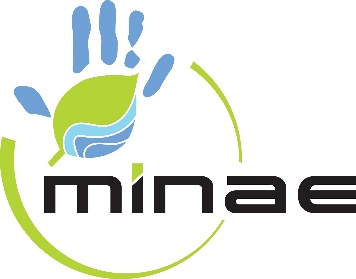 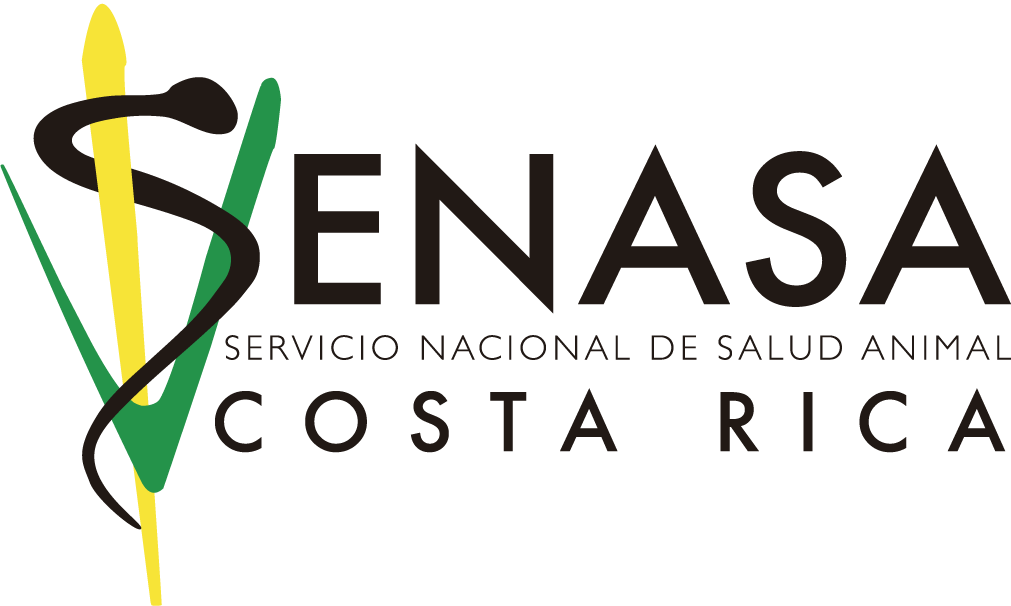 ESTRATEGIA PARA LA FORMALIZACIÓN DE LAS PYMES – PRODUCTOS ALCANZADOS
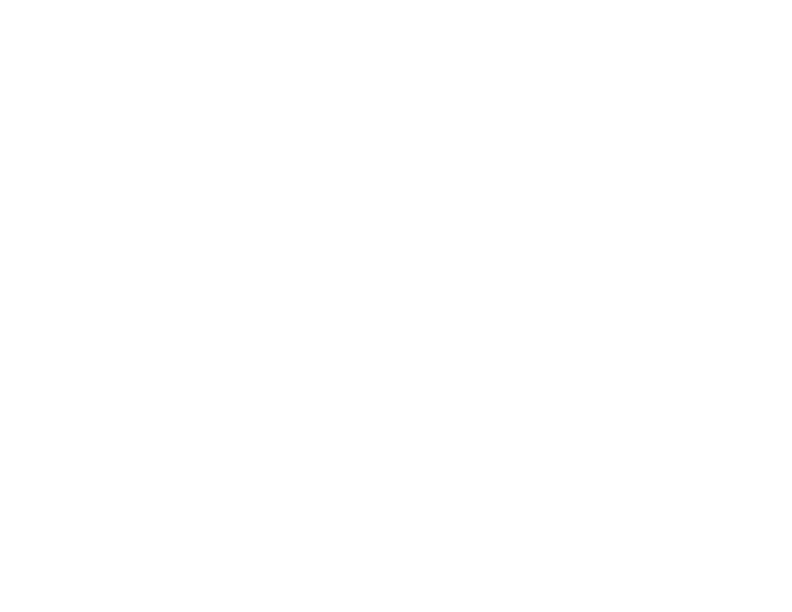 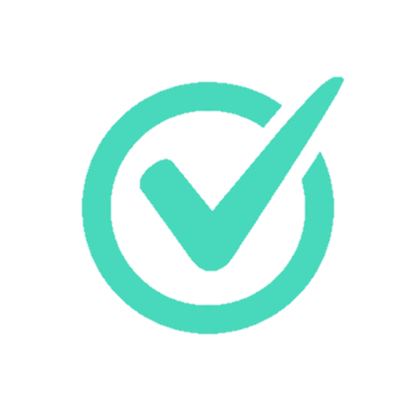 1
2
3
4
Reforma al Reglamento para el cobro del trámite del RSP
Guía sobre la implementación del Código Eléctrico dirigido a las PYMES
Guía de BPM para emprendimientos y  microempresas que operan desde sus casas
Reforma al Reglamento del Seguro Social sobre el registro como patrono
La Guía de BPM no se ajusta a la realidad de una casa de habitación.
En el Decreto 41307-S no se establecía  que las microempresas  podían acceder al beneficio de solo cancelar el 20% de la tarifa cuando maquila a través de un tercero.
La aplicación del Código Eléctrico es obligatoria para todo tipo de tamaño de empresa
ANTES
Obligaciones del patrono: 
- Fotocopias de la escritura de constitución
- Fotocopias de la cédula jurídica de la empresa.
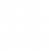 Verificación digital de la personería jurídica, a través de coordinación interinstitucional. Vigente desde nov 2020
La nueva guía de BPM se adecua a las  condiciones que una microempresa puede cumplir al operar desde su casa de habitación, sin comprometer la vida y salud humana. Vigente desde el 10 de nov 2020.
Se realizó la modificación para brindar seguridad jurídica a las microempresas que pueden acceder a este beneficio. Vigente desde el 21 de oct 2020.
El MEIC trabajó de manera conjunta con el MS, CFIA y CICR en una Guía para la implementación n del mismo orientada a PYMES. Vigente desde el 21 de enero 2021
DESPUES
Programa de capacitación sobre PSF y RSP
Espacio informativo para PYMES en la página del MS
6
5
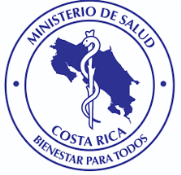 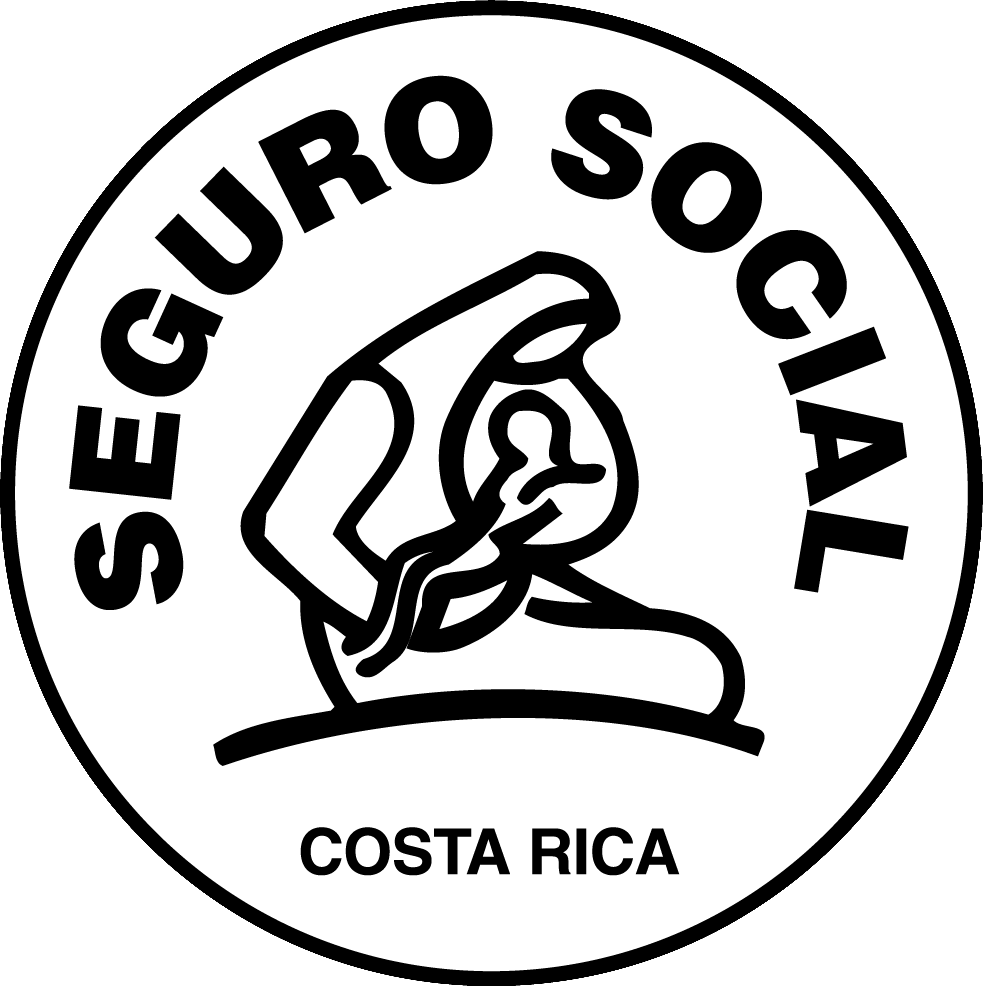 [Speaker Notes: Contexto del porque el ofrecimiento. Ley 9998 coordinar régimen de simplificación de tramies 
Desde el 2021 se establece una metodología por medio de las federaciones de las municipalidades estandarizar procesos.]
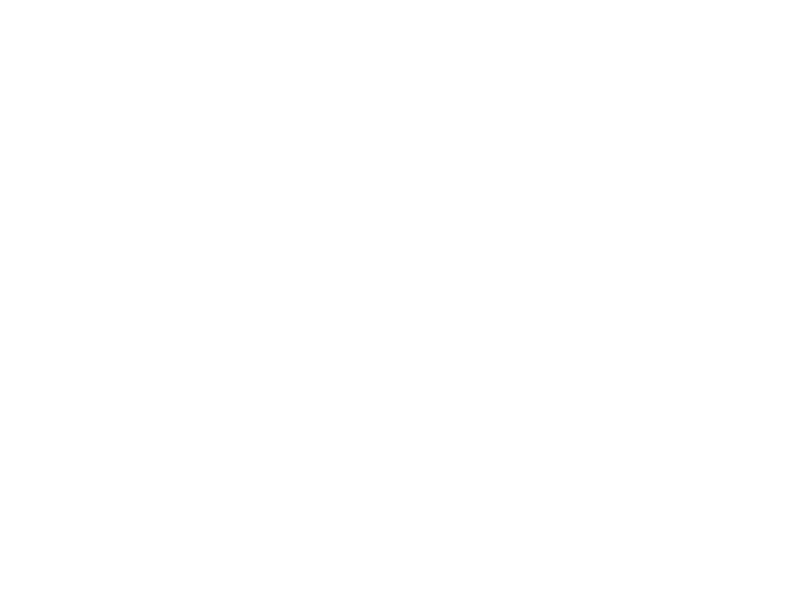 Reforma Ley N°8220
14 de diciembre 2021
Reforma Ley N°8220 – Principales Reformas
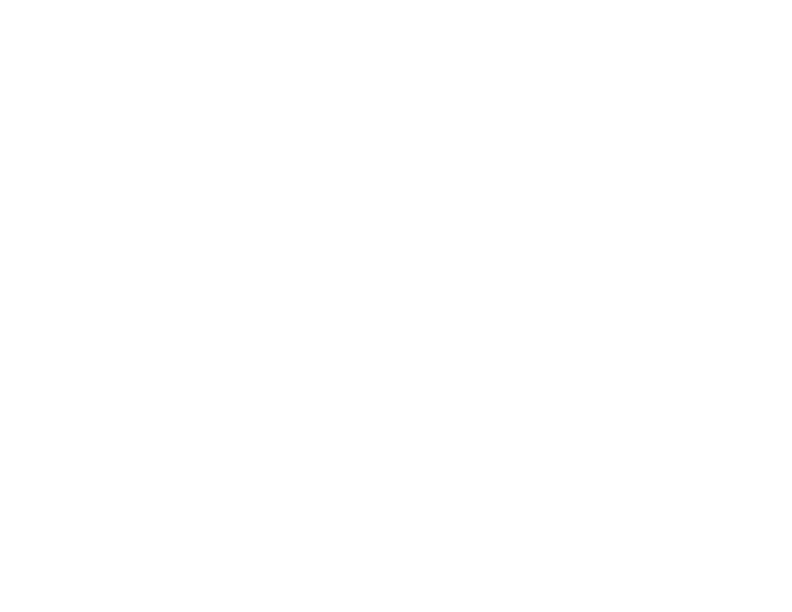 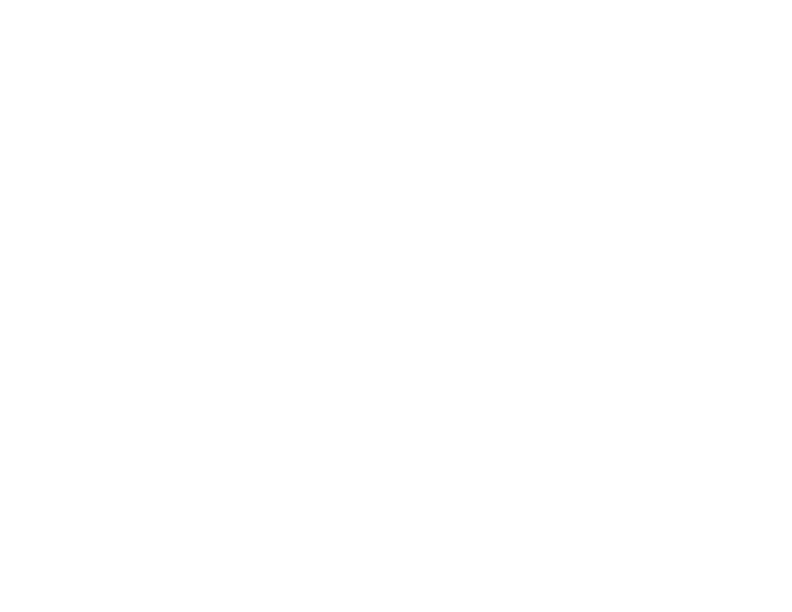 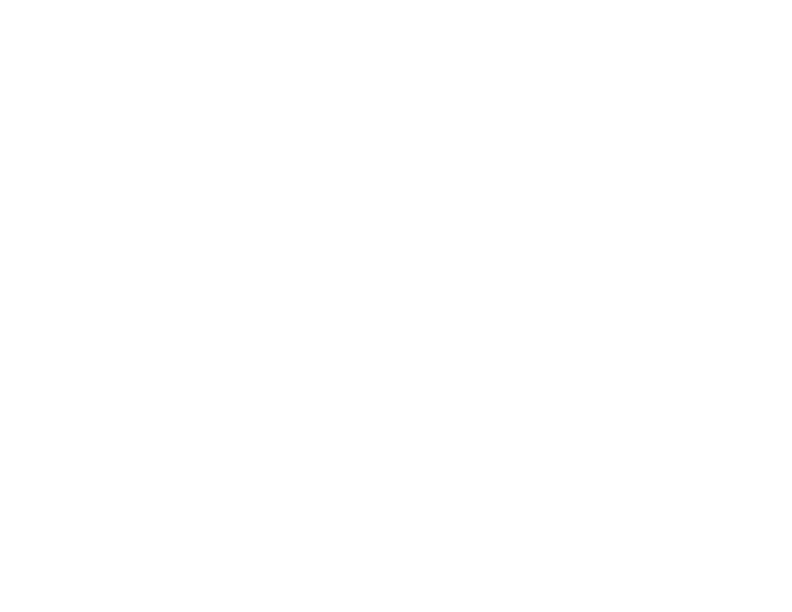 CATÁLOGO NACIONAL DE TRÁMITES
Obligatorio 
Transparencia y  seguridad jurídica
SANCIONES
Las faltas se dividen en GRAVES y MUY GRAVES
Se señala al responsable de la falta: Jerarca, OST o funcionario público – Responsabilidad           d civil, administrativa y penal
PARTICIPACIÓN CIUDADANA
En todo el proceso de formulación de nuevas regulaciones o las reformas de regulaciones existentes
INSTRUMENTOS DE SIMPLIFICACIÓN
Aprobaciones Temporales
Salud, ambiente y
autorizaciones municipales, cumplimiento de requisitos posteriores en un plazo hasta de seis meses.
Declaración Jurada
El ciudadano debe ser responsable y cumplir…
Verificaciones e inspecciones posteriores
Por encima de instrumentos de control documental previo
SILENCIO POSITIVO
Opera de forma automática - El ciudadano mediante DJ de clara que no se resolvió en plazo y cumplió con todos los requisitos. La Administración en un plazo máximo de dos días confirma el permiso por silencio positivo.
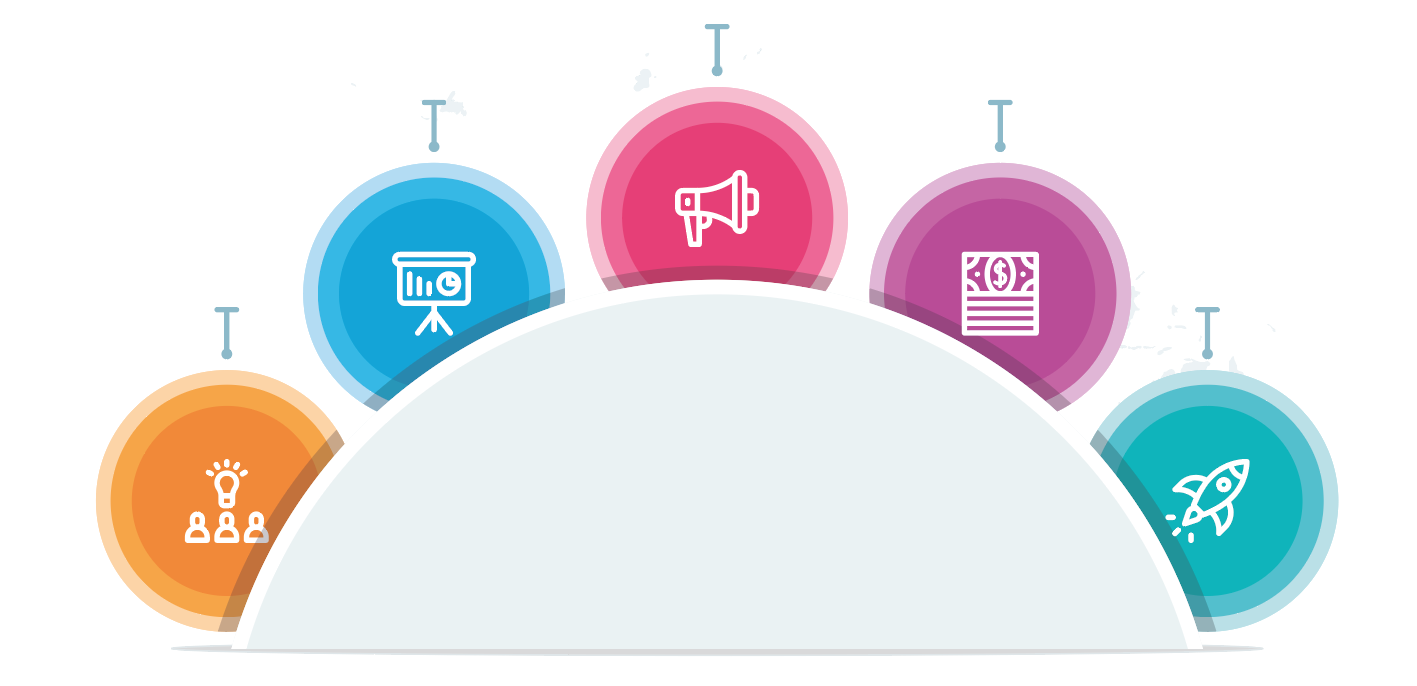 LEY N°10072              
Principales Reformas
Reforma Ley N°8220 – Rectoría
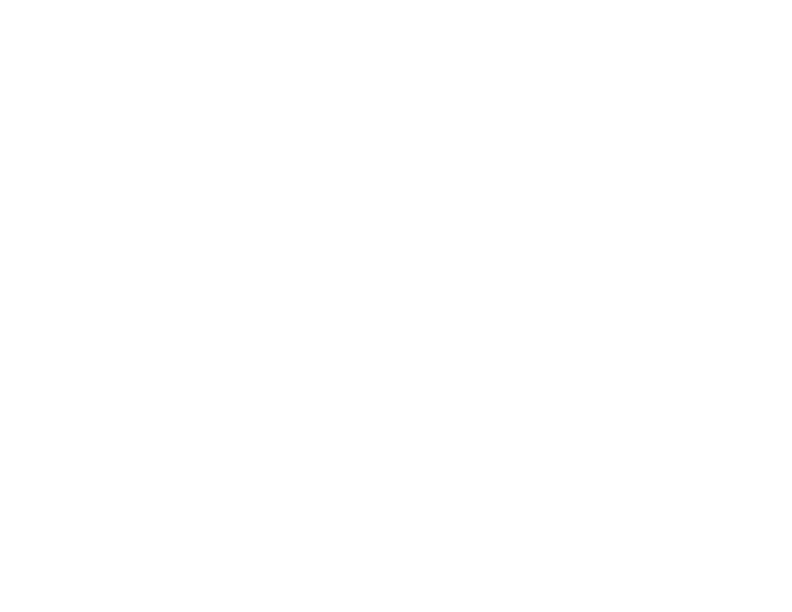 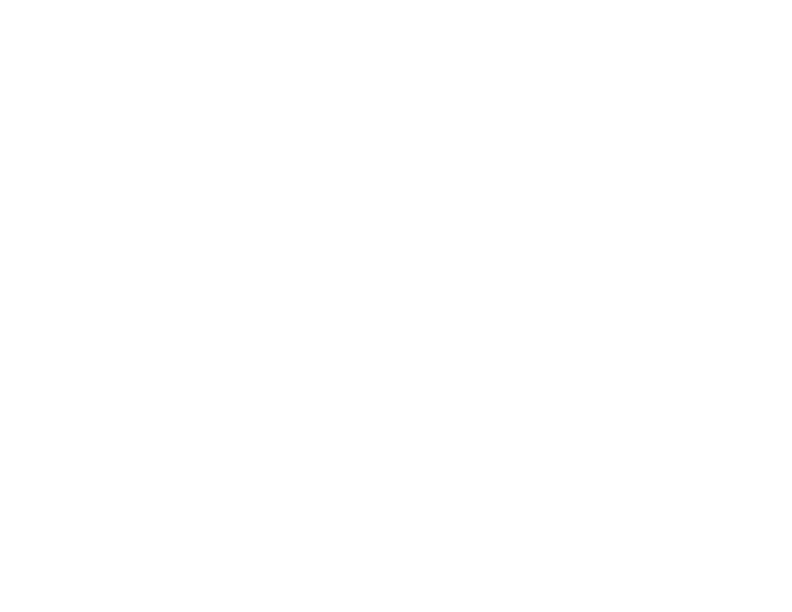 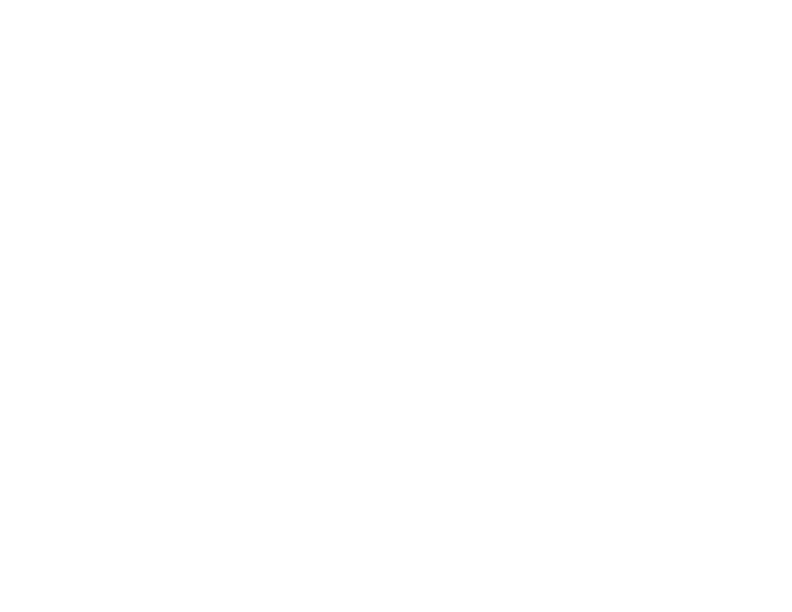 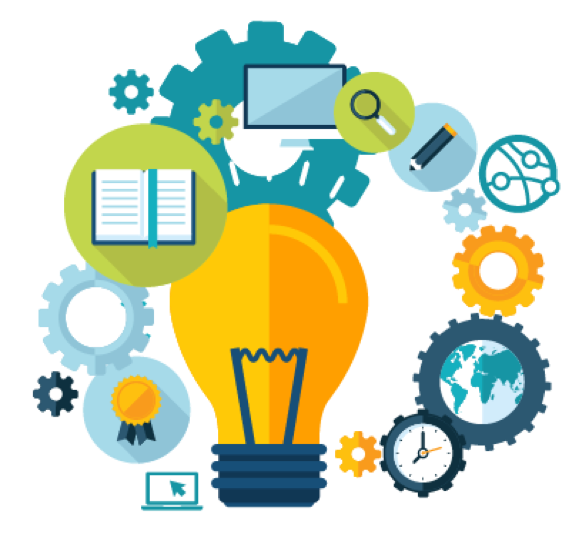 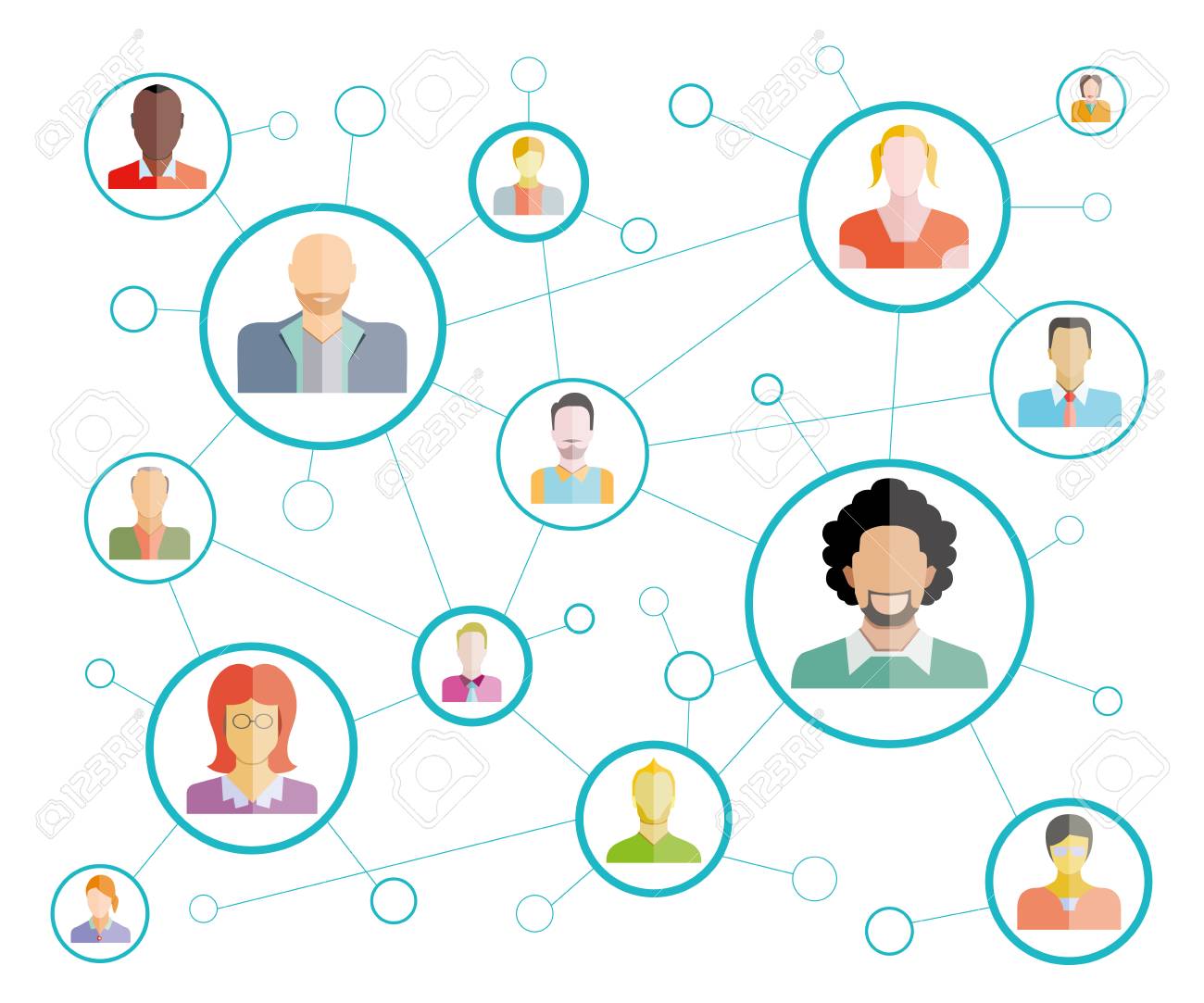 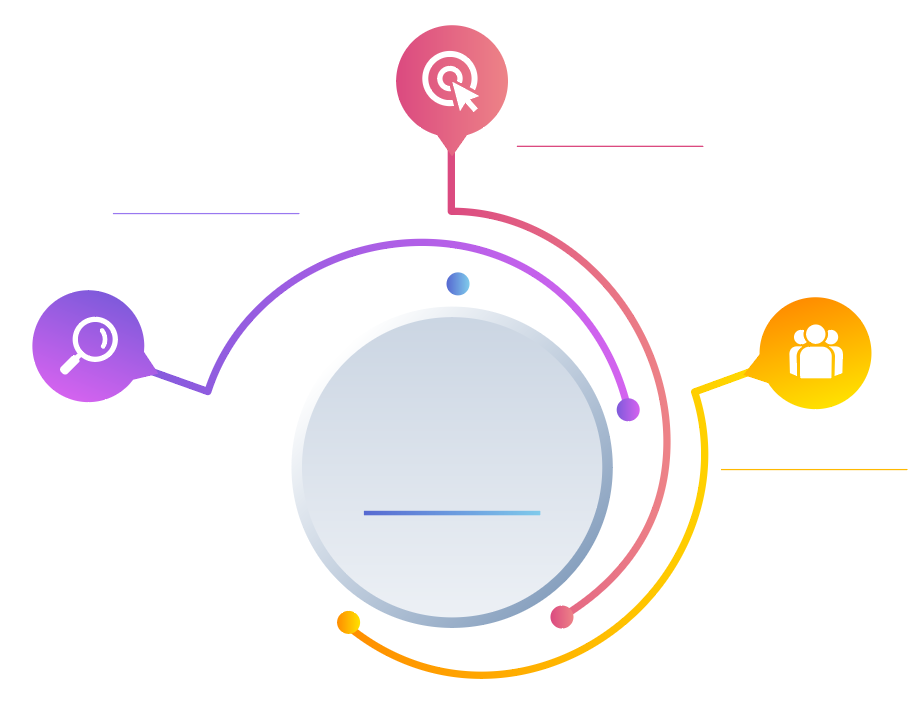 Red de Oficiales de Simplificación de Trámites
Política de Mejora Regulatoria y Smplificación de Trámites
Rendición de cuentas y mejores prácticas
Priorizar
Calidad regulatoria
Mejora Continua
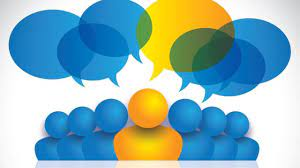 Criterio de Órgano Rector
Rectoría
- Análisis de Impacto Regulatorio (AIR)
-Criterio Técnico DMR: 
Vigencia 18 meses
Vinculante: Administración Central
Recomendador: Administración Descentralizada / Resolución motivada
-Esquemas de revisión:
ex ante y ex post
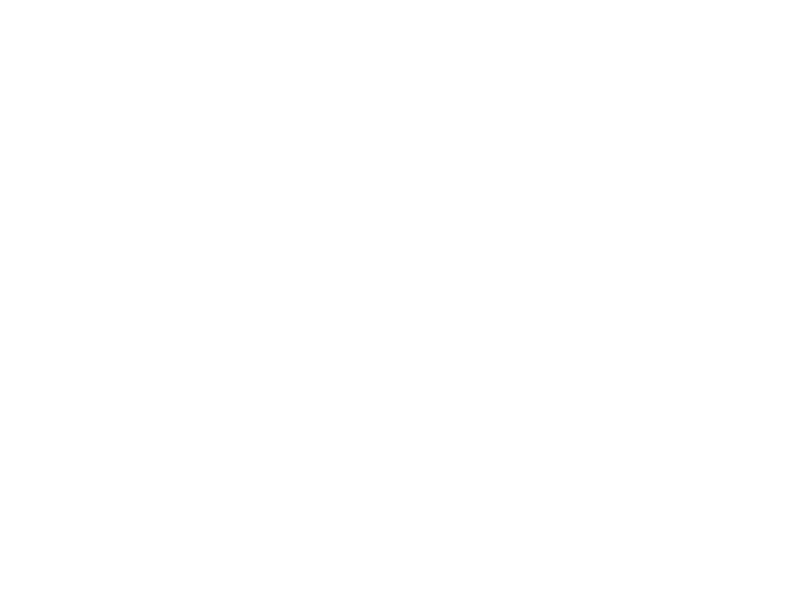 ESTRATEGIA DE MEJORA REGULATORIA
-AVANCES-
Noviembre 2021
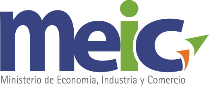 Directriz 085-MIDEPLAN-MEIC
Sobre la implementación de la Declaración Jurada
123
86
37
Trámites implementados a la fecha
Trámites
Pendientes de Implementar
Trámites en total
¿Porqué cambiar el paradigma?
¿Qué sigue?
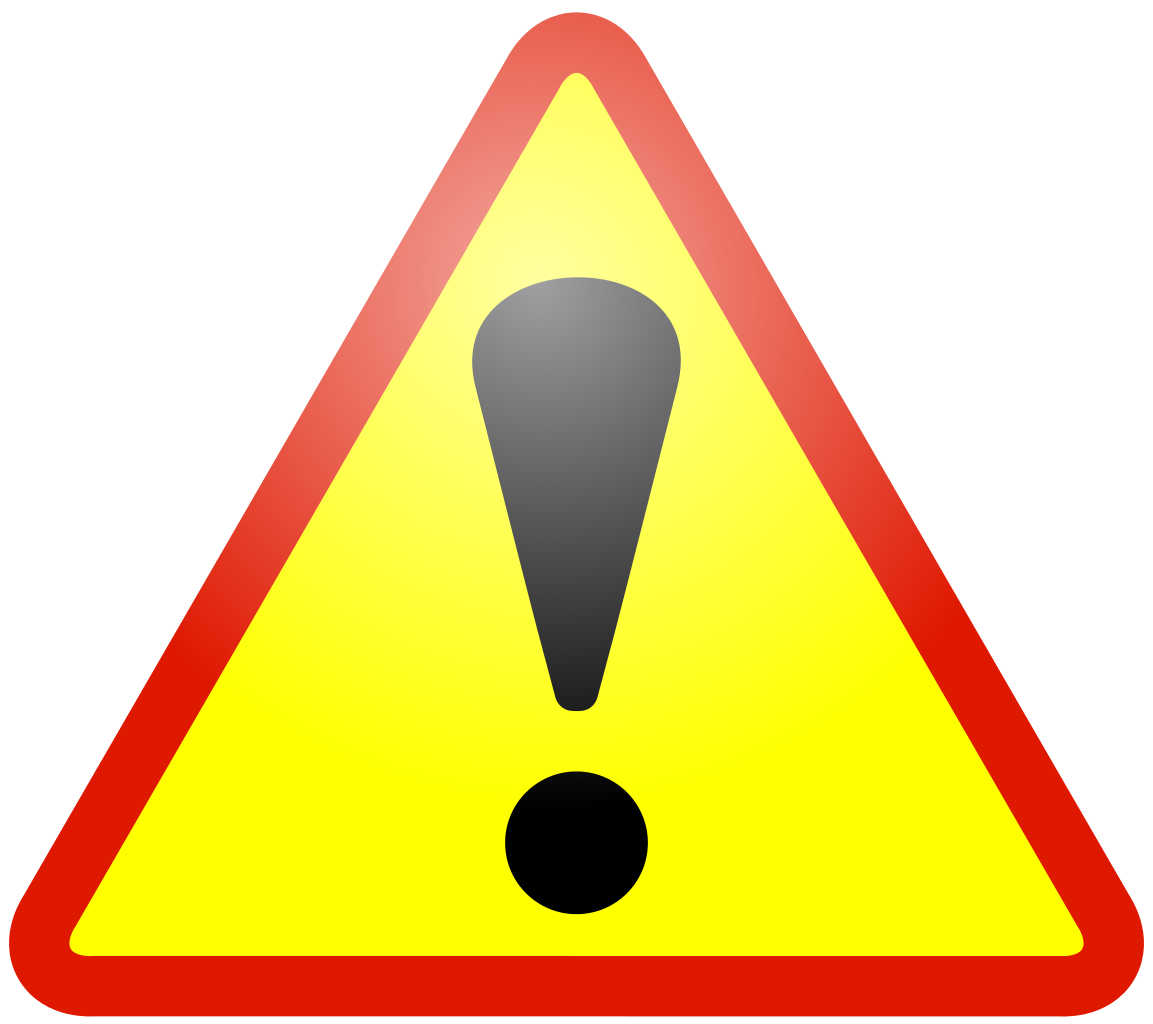 GRACIAS